আজকের ক্লাসে সবাইকে স্বাগতম
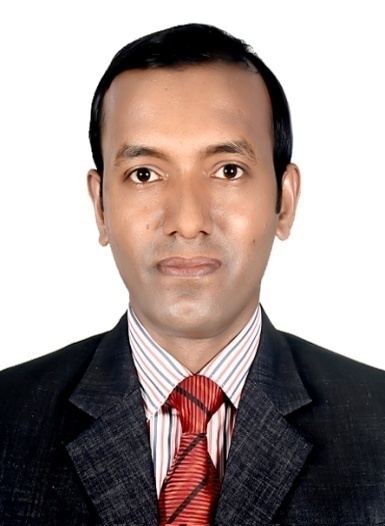 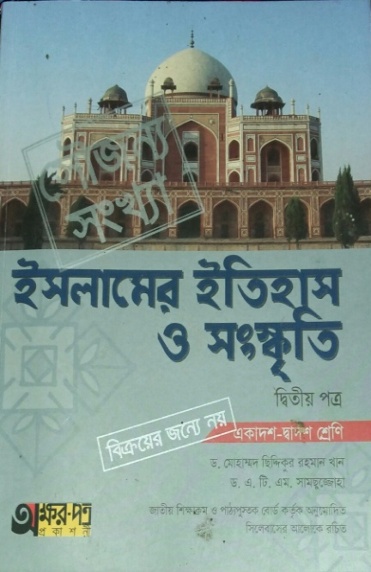 পরিচিতি
মোঃ সাখাওয়াত হোসেন
(বি এ ,অনার্স (১০ম স্থান), এম এ, জগন্নাথ বিশ্ববিদ্যালয়)
প্রভাষক
ইসলামের ইতিহাস ও সংস্কৃতি বিভাগ,
আগানগর ডিগ্রি কলেজ,
বরুড়া, কুমিল্লা।
মোবাইলঃ ০১৯১৩৭৫৬৮৬৬
Email: shakhawat661983@gmail.com
শ্রেণিঃদ্বাদশ
বিষয়ঃ ইসলামের ইতিহাস ও সংস্কৃতি দ্বিতীয় পত্র
অধ্যায়ঃ ৫ম 
[বাংলার ইতিহাস  (পাকিস্তান আমল)]
তারিখঃ ০৬/০৬/২০২০
সময়ঃ ১ ঘন্টা।
শিক্ষার্থীর সংখ্যাঃ 1৫০ জন।
আমরা কার ছবি দেখতে পাচ্ছি?
জাতিরজনক বঙ্গবন্ধু শেখ মুজিবুর রহমান
এসো আমরা কিছু ছবি দেখি--
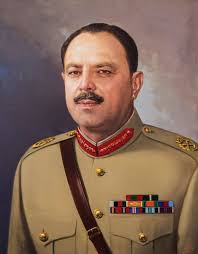 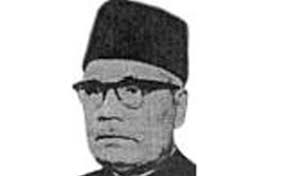 প্রেসিডেন্ট আইয়ুব খান
মোনায়েম খান
এসো আমরা কিছু ছবি দেখি
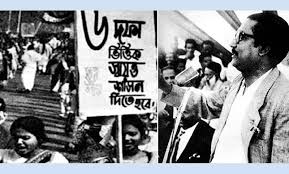 এসো আমরা কিছু ছবি দেখি
আমরা  কিসের ছবি দেখতে পাচ্ছি?
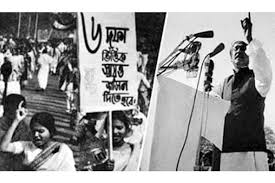 ১৯৬৬ সালের ছয় দফা দাবি নিয়ে জনসভার করার দৃশ্য
আজকের  পাঠ শিরোনাম---
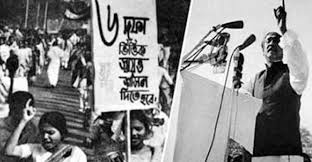 ঐতিহাসিক ছয় দফা কর্মসূচি
শিখনফল---
এই পাঠ শেষে শিক্ষার্থীরা--- 
	১। ঐতিহাসিক ছয় দফা কে উত্থাপন করেন বলতে পারবে।
	২। ছয় দফাকে বাঙালি জাতির মুক্তির সনদ বলা হয় কেন? ব্যাখ্যা করতে পারবে।
	৩। ছয় দফা আন্দোলন কী বর্ণনা করতে পারবে।
	 ৪। ছয় দফা দাবিসমূহ বর্ণনা করতে পারবে।
ঐতিহাসিক ছয় দফা কর্মসূচির পটভূমি
পূর্ব পাকিস্তানের স্বাধিকার আন্দোলনের ইতিহাসে ১৯৬৬ সালের "ছয় দফা' আন্দোলনের গুরুত্ব অপরিসীম। মূলত এ ছয় দফা ছিল পূর্ব পাকিস্তানের মুক্তির সনদ। ছয় দফা কর্মসূচির মূলবক্তব্যই ছিল প্রাদেশিক স্বায়ত্তশাসন আদায়ের দাবি।
ব্রিটিশ ঔপনিবেশিক শোষণ থেকে মুক্তির মহান উদ্দেশ্য সামনে নিয়ে পূর্ব বাংলা সমধর্মী পাকিস্তান রাষ্ট্রের সাথে যুক্ত হলেও তাদের ললাট রেখা থেকে শোষণ-বঞ্চনার দূরীভূত হয়নি। পশ্চিমা শাসকগোষ্ঠীর পূর্ব বাংলাকে রাজনৈতিক, আর্থ-সামাজিক ও সাংস্কৃতিক শোষণের কঠিন নিগড়ে আবদ্ধ করে ফেলে। এর পরিপ্রেক্ষিতে ১৯৬৬ সালে ছয় দফা দাবি পেশ করা হয়। ১৯৬৬ সালের ৫-৬ ফেব্রুয়ারি লাহোরে বিরোধীদলীয় নেতাদের একটি সম্মেলনে বঙ্গবন্ধু শেখ মুজিবুর রহমান ছয় দফা দাবি উত্থাপন করেন।
ছয় দফা কর্মসূচির পটভূমি
ছয় দফা কর্মসূচির রাজনৈতিক পটভূমি
ছয় দফা কর্মসূচির সামাজিক পটভূমি
ছয় দফা কর্মসূচির অর্থনৈতিক পটভূমি
ছয় দফা কর্মসূচির সামরিক পটভূমি
নিখিল পাকিস্তান জাতীয় কনফারেন্সে  আইয়ুব খান ও বঙ্গবন্ধু শেখ মুজিবুর রহমান
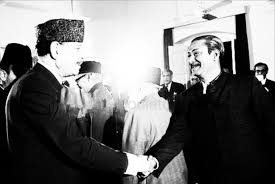 এসো আমরা কিছু ছবি দেখি---
ঐতিহাসিক ছয় দফা উত্থাপন
ছয় দফা কর্মসূচি উপস্থাপন
বিরূপ রাজনৈতিক ও আর্থ-সামাজিক বাস্তবতায় পূর্ব পাকিস্তানের রাজনীতিবিদ এবং সাধারণ মানুষ যখন পশ্চিমা সরকারের প্রতি প্রচন্ডভাবে বিক্ষুব্ধ তখনই কাশ্মির সমস্যাকে কেন্দ্র করে ১৯৬৫ সালে পাক-ভারত যুদ্ধ সংগটিত হয়। এ যুদ্ধ এবং বিশেষ করে তৎপরবর্তী 'তাসখন্দ ঘোষণাপত্র' কেবল পূর্ব পাকিস্তানে নয় পশ্চিম পাকিস্তানের জনমনে বিরূপ প্রতিক্রিয়া সৃষ্টি করে। জনমতের প্রতি শ্রদ্ধা রেখে পশ্চিম পাকিস্তানের বিরোধীদলীয় রাজনীতিবিদগণ এ বিষয়ে আলোচনার জন্য ১৯৬৬ সালের ৫ ও ৬ ফেব্রুয়ারি লাহোরে 'নিখিল পাকিস্তান জাতীয় কনফারেন্স' আহবান করেন। এ সম্মেলনে প্রায় ৭০০ প্রতিনিধি অংশগ্রহণ করেন। তবে এতে পূর্ব পাকিস্তানের প্রতিনিধি ছিল ২১ জন। তারা আওয়ামী লীগের সাধারণ সম্পাদক বঙ্গবন্ধু শেখ মুজিবুর রহমানের নেতৃত্বে সম্মেলনে অংশগ্রহণ করেন। এ সম্মেলনে বঙ্গবন্ধু শেখ মুজিবুর রহমান পূর্ব পাকিস্তানের স্বায়ত্তশাসনসহ রাজনৈতিক, আর্থ-সামাজিক ও প্রতিরক্ষা বিষয়ক দাবি সংবলিত একটি 'ছয় দফা প্রস্তাব' উত্থাপনের চেষ্টা করেন। কিন্তু পশ্চিম পাকিস্তানি রাজনীতিবিদদের বিরোধীতায় তিনি ব্যর্থ হন। অবশেষে লাহোরে আহূত এক সাংবাদিক সম্মেলনে তিনি আনুষ্ঠানিকভাবে তাঁর কর্মসূচি প্রকাশ করেন। 'ছয় দফা' ভিত্তিক এ কর্মসূচি ইতিহাসে 'ঐতিহাসিক ছয় দফা' নামে পরিচিত।
ছয় দফা কর্মসূচি অনুমোদন
১৯৬৬ সালের ৭ ফেব্রুয়ারি ঢাকার সংবাদপত্রে ছয় দফা ভিত্তিক কর্মসূচির বিষয়ে সংক্ষিপ্ত বিবরণ প্রকাশিত হয়। এ ছয় দফা  সম্পর্কে আওয়ামী লীগের প্রবীণ নেতাদের মধ্যে কিছুটা আপত্তি ও বিভ্রান্তি থাকলেও দলের তরুণ নেতা-কর্মীরা এর প্রতি সমর্থন জানায়। তরুণদের তৎপরতায় 'বাঙালির দাবি ছয় দফা', বাঁচার দাবি ছয় দফা' ইত্যাদি স্লোগানে ঢাকার ইমারতসমূহের দেয়াল পোস্টারে পোস্টারে ছেয়ে যায়। 
২১ ফেব্রুয়ারি আওয়ামী লীগের ব্যানারে এবং বঙ্গবন্ধু শেখ মুজিবুর রহমানের নামে 'আমাদের বাঁচার দাবি ছয় দফা কর্মসূচি নামক একটি পুস্তিকা প্রকাশ করা হয়। ১৯৬৬ সালের ২১ ফেব্রুয়ারি আওয়ামী লীগের ওয়াকিং কমিটি এবং ১৯ মার্চ কাউন্সিল অধিবেশনে 'ছয় দফা' কর্মসূচি অনুমোধন করা হয়।
১৯৬৬ সালের ঐতিহাসিক ছয় দফা দাবিসমূহ
প্রথম দফাঃ
শাসনতান্ত্রিক কাঠামো ও রাষ্ট্রের প্রকৃতিঃ- ঐতিহাসিক লাহোর প্রস্তাবের ভিত্তিতে পাকিস্তানের জন্য একটি শাসনতন্ত্র রচনা করে একে সত্যিকার অর্থে একটি যুক্তঅরাষ্ট্রে পরিণত করতে হবে। এর সরকার হবে সংসদীয় পদ্ধতির। প্রদেশগুলো পূর্ণ স্বায়ত্তশাসন লাভ করবে। সার্বজনীন প্রাপ্তবয়স্কদের ভোটাধিকারের ভিত্তিতে সকল নির্বাচন অনুষ্ঠিত হবে।
দ্বিতীয় দফাঃ
কেন্দ্রীয় সরকারের ক্ষমতাঃ- কেন্দ্রীয় সরকারের পরিচালনাধীনে কেবল প্রতিরক্ষা ও পররাষ্ট্র বিষয় থাকবে। অবশিষ্ট ক্ষমতা থাকবে প্রদেশগুলোর হাতে।
তৃতীয় দফাঃ
মুদ্রা ও  অর্থবিষয়কঃ মুদ্রা ও অর্থবিষয়ক দুটি বিকল্প প্রস্তাব করা হয়। যথা-
(ক) পূর্ব ও পশ্চিম পাকিস্তানের  জন্যে দু'টি সহজ ও  অবাধ বিনিময়যোগ্য পৃথক মুদ্রা থাকবে। এ অবস্থায় দুই অঞ্চলে দুটি স্টেট ব্যাংক থাকবে এবং মুদ্রা ও ব্যাংক পরিচালনার ক্ষমতা থাকবে প্রাদেশিক সরকারের হাতে।
অথবা 
(খ) ফেডারেল ব্যাংকের অধীনে দুই প্রদেশে দুটি রিজার্ভ ব্যাংকসহ একই ধরনের মুদ্রা চালু থাকবে। এক্ষেত্রে শাসনতন্ত্রে এমন বিধান রাখতে হবে যাতে এক অঞ্চলের মুদ্রা অন্য অঞ্চলে পাচার না হতে পারে।
চতুর্থ দফাঃ
রাজস্ব ও শুল্ক বিষয়কঃ- সকল প্রকার কর ধার্য ও আদায়ের ব্যবস্থা থাকবে প্রদেশগুলোর হাতে। আদায়কৃত রাজস্বের একটি অংশ সঙ্গে সঙ্গে কেন্দ্রীয় সরকারের তহবিলে জমা হয়ে যাবে। এ  মর্মে রিজার্ভ ব্যাংকসমূহের ওপর বাধ্যতামূলক বিধান শাসনতন্তেই থাকবে। এভাবে জমাকৃত অর্থই ফেডারেল সরকারের তহবিল হবে।
পঞ্চম দফাঃ
বৈদেশিক বাণিজ্য ও বৈদেশিক মুদ্রাবিষয়কঃ- বৈদেশিক বাণিজ্য পরিচালনা ও বৈদেশিক মুদ্রার নিয়ন্ত্রণ ক্ষমতা থাকবে প্রদেশের হাতে। দুই অঞ্চলের অর্জিত বৈদেশিক মুদ্রার আলাদা হিসাব থাকবে। প্রয়োজনে দু'অঞ্চল থেকে সমান হারে অথবা সংবিধানে নির্ধারিত হারে কেন্দ্রকে বৈদেশিক মুদ্রা প্রদান করা হবে। এ দফায় আরও বলা হয়েছিল যে, দেশজাত  দ্রব্যাদি বিনাশুল্কে উভয় অঞ্চলের মধ্যে আমদানি-রপ্তানি চলবে। ব্যবসা-বাণিজ্য সম্পর্কে বিদেশের সাথে চুক্তি সম্পাদন, বিদেশে ট্রেড মিশন স্থাপন এবং আমদানি-রপ্তানি করার অধিকার আঞ্চলিক সরকারের হাতে ন্যস্ত করে শাসনতান্ত্রিক বিধান জারি করতে হবে।
ষষ্ঠ দফাঃ
আঞ্চলিক সেনাবাহিনী গঠনের ক্ষমতাঃ- আঞ্চলিক সংহতি ও শাসনতন্ত্র রক্ষার জন্য শাসনতন্ত্রে অঙ্গ-রাষ্ট্রগুলিকে স্বীয় কর্তৃত্বাধীনে আধা সামরিক বা আঞ্চলিক সেনাবাহিনী গঠন ও রাখার ক্ষমতা দিতে হবে।
এসো আমরা কিছু ছবি দেখি---
৭ জুন ঐতিহাসিক ছয় দফা দিবসের ছবি
ঐতিহাসিক ছয় দফার প্রতিক্রিয়া
ছয় দফা ছিল পূর্ব পাকিস্তানের শোষিত ও নির্যাতিত মানুষের মুক্তির সনদ। এই কর্মসূচি তাদের মনে নতুন আশার সঞ্চার করে। ফলে স্বতঃস্ফূর্তভাবে এর প্রতি সমর্থন জানায়। ছয় দফার সমর্থনে বঙ্গবন্ধু শেখ মুজিবুর রহমানসহ আওয়ামী লীগ নেতৃবৃন্দের ব্যাপক জনসংযোগ ও প্রচারণার ফলে ক্রমশ পূর্ব পাকিস্তানে এর জনপ্রিয়তা বৃদ্ধি পেতে থাকে।
অন্যদিকে সরকার, পশ্চিম পাকিস্তানি নেতৃবন্দ ছয় দফার বিরুদ্ধে তীব্র প্রতিক্রিয়া ব্যক্ত করে। পূর্ব পাকিস্তানে ছয় দফা কর্মসূচির জনপ্রিয়তায় ভীত হয়ে সরকার দমননীতি প্রয়োগ করে। গভর্নর মোনায়েম খানের নির্দেশে বঙ্গবন্ধু শেখ মুজিবুর রহমানসহ বহু নেতাকর্মীকে গ্রেফতার করা হয়। বন্দিদের মুক্তির দাবিতে ১৯৬৬ সালের ৭জুন প্রদেশব্যাপী এক সর্বাত্মক হরতালের ডাক দেওয়া হয়। ঐ দিন সরকার ঘোষিত নিষেধাজ্ঞা উপেক্ষা করে জনসাধারণ স্বতঃস্ফূর্তভাবে মিছিল বের করে। মিছিলে পুলিশের গুলিতে কিশোর মনুমিয়াসহ ১১ জন নিহত ও শতশত লোক আহত হয়।
আমরা কাদের ছবি দেখতে পাচ্ছি?
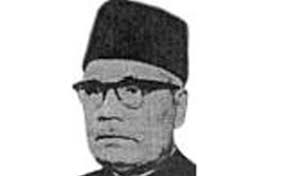 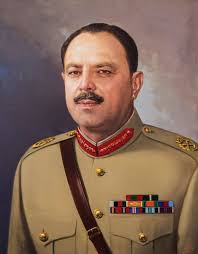 প্রেসিডেন্ট আইয়ুব খান
মোনায়েম খান
স্বৈরাচারী আইয়ুব-মোনায়েম সরকার ছয় দফা আন্দোলনকে 'রাষ্ট্রবিরোধী আন্দোলন' বলে অভিহিত করে। শেখ মুজিবুর রহমানসহ আওয়ামী লীগ নেতাদেরকে 'আপত্তিকর' বক্তব্য প্রদানের জন্য বিভিন্ন জেলার আদালতে আনীত ফৌজদারি মামলায় আটক করা হতে থাকে।
একক কাজ
ছয় দফা আন্দোলন কী? ব্যাখ্যা কর।
দলীয় কাজ
মূল্যায়ন
১। বঙ্গবন্ধু কত সালে 'ছয় দফা কর্মসূচি' পেশ করেন?
২। ঐতিহাসিক ছয় দফা দিবস কত তারিখে পালন করা হয়?
৩। পূর্ব পাকিস্তানের শোষিত ও নির্যাতিত মানুষের মুক্তির সনদ কী ছিল?
৪। কার নির্দেশে বঙ্গবন্ধুসহ বহু নেতাকর্মীকে গ্রেফতার করেন?
মূল্যায়নের সমাধান
১। বঙ্গবন্ধু কত সালে 'ছয় দফা কর্মসূচি' পেশ করেন?
 উত্তরঃ- ১৯৬৬ সালে।
২। ঐতিহাসিক ছয় দফা দিবস কত তারিখে পালন করা হয়?
 উত্তরঃ- ৭ জুন।
৩। পূর্ব পাকিস্তানের শোষিত ও নির্যাতিত মানুষের মুক্তির সনদ কী ছিল?
 উত্তরঃ- ছয় দফা।
৪। কার নির্দেশে বঙ্গবন্ধুসহ বহু নেতাকর্মীকে গ্রেফতার করেন?
 উত্তরঃ-  মোনায়েম খানের।
বাড়ীর কাজ
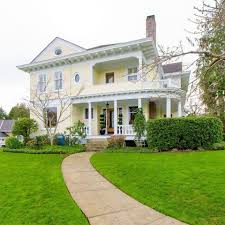 'ছয় দফা' ছিল পূর্ব পাকিস্তানের মুক্তির সনদ তোমার উত্তরের স্বপক্ষে যুক্তি লিখে নিয়ে আসবে।
সহায়ক গ্রন্থের নাম:
ইসলামের ইতিহাস ও সংস্কৃতি  (২য় পত্র)
ড. মোহাম্মদ ছিদ্দিকুর রহমান,
ড. এটিএম সামছুজ্জোহা
সবাইকে ধন্যবাদ
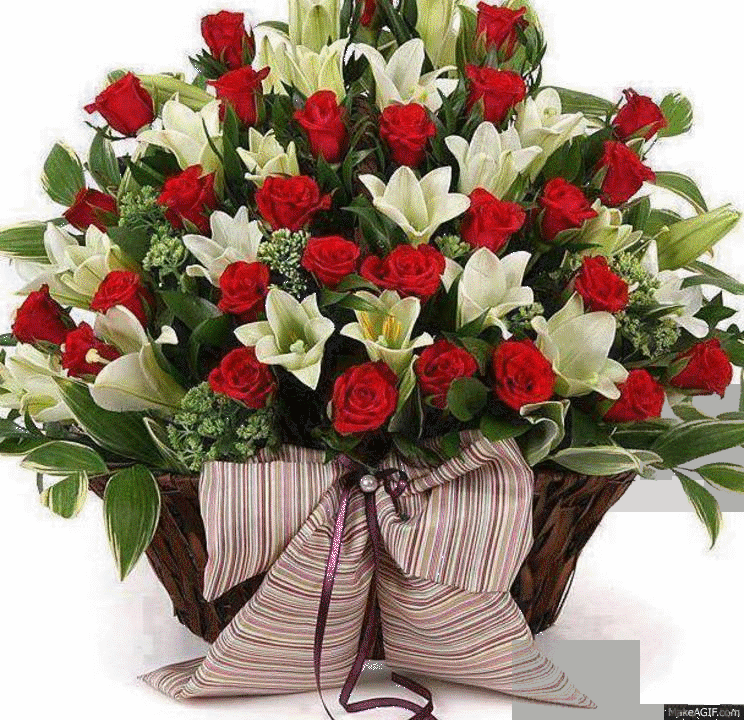